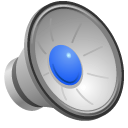 La température de réaction est fixée à -5°C. La concentration initiale de cétone B CB0 est 40 mol m-3, Le taux de conversion de la cétone final souhaité est 0,91. 
La période de production annuelle couvre 50 journées de 8 heures. La durée totale entre deux campagnes de production est de 1 heure ; cela comprend le remplissage du réacteur, la vidange et le nettoyage du réacteur. 
 
Pour la température de -5°C choisie :
K = 11,5		k = 0,072 min-1             k’ = 0,0063 min-1             
Quel volume de réacteur doit-on prévoir ? 
Quelle quantité de chaleur doit-on évacuer pour maintenir le réacteur isotherme pour une campagne de production?